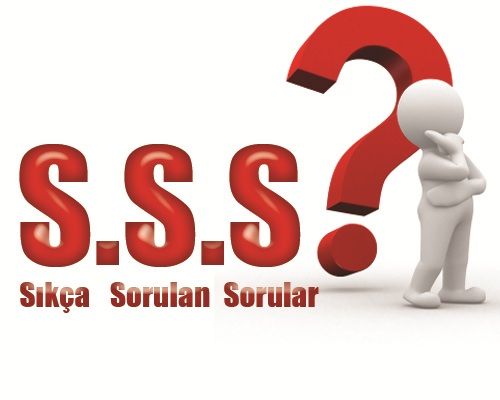 SIKÇA SORULAN SORULAR
1)Rehberlik ve Araştırma Merkezine Hangi Durumlarda Başvurulur?
        Herhangi bir engellilik durumunda birey ile ilgili alınacak olan özel eğitim tedbirleri ve tüm işlemlerin yürütüle bilmesi için başvuru yapılır. Başvuru bireyin velisi ya da yasal varisi tarafından yapılır. Ayrıca okul çağında olan ve okula devam eden çocuklar için okul rehberlik servisi velinin bilgisi ve izni ile(zeka testi için) başvuru yapabilir.
Rehberlik ve Araştırma Merkezine Nasıl Başvuru Yapılır?
2) Başvuru yapmak için hastane de alınmış olan sağlık kurulu raporuyla aile kurum binasına gelip randevu almalıdır. Eğer bireyin daha önce tanılaması yapılmış ise ram randevu sistemi üzerinden randevu alarak başvuru yapabilir.
Rehberlik ve Araştırma Merkezine Başvurulurken Hangi Belgeler gerekli?
A) Velinin Getirmesi Gereken Belgeler Nelerdir?
4 adet vesikalık fotoğraf, Hastane Raporu’nun aslı ve fotokopisi, Veli ve çocuğun kimlik fotokopileri.
Okulun Göndermesi Gereken Belgeler?
 İlk tanılama yapılacak ise Eğitsel Değerlendirme İstek Formunu göndermelidir. Eğer çocuğun daha önce tanılaması yapılmış ise Bireysel Gelişim Raporunu göndermelidir.
Rehberlik ve Araştırma Merkezine Müraacatta özel eğitim ve Rehabilitasyon Merkezinden İstene Belgeler Nelerdir?
Özel eğitim ve rehabilitasyon merkezine devam eden öğrencilerin yeniden incelemeleri için kurumlar tarafında doldurulmuş ‘’Dönem Sonu Performans Değerlendirme’’ formu ile her aya ait ’’Performans Kayıt Formu’’ gerekmektedir.
Eğitsel Değerlendirme İsteği Formu Nasıl Hazırlanır?
Öğrencilerin sınıfı dahil tüm bilgilerinin eksiksiz doldurulması gerekmektedir.
Öğrencinin dersine giren her öğretmenin ilgili alanları gerekli gözlemden sonra doldurması gerekmektedir. 
Her kademe kendi kademesine uygun eğitsel değerlendirme formunu düzenlemelidir. Hazırlanan eğitsel değerlendirme formu DYS  ile gönderilmelidir.
Bireysel Gelişim Raporu Nasıl Doldurulmalıdır ?
Bireysel Gelişim Raporunda öğrencinin tedbiri ve sınıfı özellikle belirtilerek eksiksiz doldurulmalıdır . Bireysel gelişim raporu her 6 ayda bir doldurulup rama gönderilmesi gerekmektedir. Bireysel gelişim raporu üç guruptan oluşur.
Bep amaçları
Kazandırılan amaçlar
Kazandırılamayan önümüzdeki dönem için önerilen amaçlar.
Rehberlik ve Araştırma Merkezine Değerlendirme Süreci Nasıldır?
Değerlendirme süreci; özel eğitim bölümümüzde uzman öğretmenlerimiz tarafından randevu saatinde evrakların tamamı ve velisi ile gelen bireylerin incelenmesi öğrencinin var olan durumuna ve gözlemlenen durumuna göre yapılır. Öncelikli olarak zihinsel performansı, akademik performansı ve okul/kurumlardan gelen evraklar ile aileden edinilen bilgiler ışığında öğrencinin değerlendirme süreci tamamlanır.
Rehberlik ve Araştırma Merkezine Karar Süreci Nasıldır?
Karar süreci; özel eğitim değerlendirme kurulu özel eğitim hizmetleri yönetmenliğinin 19. 20. Ve 21. Maddelerine göre oluşturulur ve çalışma esasları belirlenir. Merkezimizde kurul; merkez müdür yardımcısını başkanlığında, özel eğitim hizmetleri başkanı, zihinsel/işitme/görme engelliler öğretmenlerimizden bir tanesi, rehber öğretmen ve veliden oluşur. Gerekli görüldüğünde uzman görüşü alınır.(tek hekim raporları) her üye alanıyla ilgili öğrenci hakkındaki görüşlerini belirtir ve öğrenci ile alakalı alınacak karar oy çokluğuyla belirlenir.
Değerlendirme Sonucunda Çıkan Kararlar;
Değerlendirme sonucuna göre değerlendirme kurulundan iki ayrı karar çıkar.
Resmi tedbir yönlendirmesi: Öğrencinin var olan engel durumu ve performansına göre öğrencinin hangi tür ve kademedeki devlet okuluna ve sınıfına yerleştirileceğinin kararlaştırıldığı rapordur.
Destek eğitim yönlendirmesi: Öğrencinin destekleme amaçlı özel eğitim ve rehabilitasyon merkezine gidip/gitmeyeceğine ve eğer gidecekse hangi modüllerden ne kadar süreyle destek eğitim alacağına karar verildiği rapordur.
Değerlendirme Sonucunda Çıkan Kararlara Nasıl İtiraz Edilir?
Resmi tedbir yönlendirme kararına itiraz: Öğrenci için önerilen resmi tedbir kararının öğrenci için uygun olmadığı düşünülüyorsa ramdan çıkan kararın başlangıç tarihinden itibaren 30 iş günü* sonrasında itiraz edilebilir ve tekrar değerlendirilmesi için rama başvurulabilir.
*:İtiraz etmek için 30 iş günlük süre olmasının nedeni bu süreç içerisinde karar verilen resmi tedbirin uygulanabilmesi için gerekli uyarlamaların yapılması ve bu süreç içerisinde uygulanan tedbiri öğrenci için yararlı olup olmadığına karar verilebilmesi içindir.
Tam Zamanlı Kaynaştırma Nedir?
Özel eğitim ihtiyacı olan bireyler Özel Eğitim Değerlendirme Kurulu Raporu doğrultusunda her tür ve kademedeki eğitimlerini kaynaştırma yoluyla sürdürebilirler.
Özel eğitim ihtiyacı olan bireyler, kaynaştırma yoluyla eğitimlerini akranları ile birlikte aynı sınıfta tam zamanlı kaynaştırma olarak sürdürebilirler.
Kaynaştırma yoluyla eğitim yapılan okullarda BEP geliştirme birimi oluşturulması zorunludur.
 Öğrenci Davranışlarını Değerlendirme Kurulu ile Ödül ve Disiplin Kurulu’nda kaynaştırma yoluyla eğitimlerine devam eden öğrencilerle ilgili alınacak kararlarda BEP geliştirme birimiyle iş birliği yapılır.
Tam zamanlı kaynaştırma yoluyla eğitim de dikkat edilmesi gereken hususlar;
Öğrenciler, kayıtlı bulundukları okulda uygulanan eğitim programını takip ederler. Öğrencilerin takip ettikleri programlar temel alınarak BEP hazırlanır.
Ortaöğretimi tamamlayan öğrencilere akranlarına verilen diploma düzenlenir.
Tam zamanlı kaynaştırma yoluyla eğitim yapılan okullarda özel eğitim ihtiyacı olan öğrenciler için uygun ortam düzenlemeleri yapılır ve destek eğitim odası açılır.
Tam zamanlı kaynaştırma yoluyla eğitim uygulaması yapılan okullarda özel eğitim ihtiyacı olan bireyler gelişim özellikleri de dikkate alınarak sınıflara eşit sayıda ve her bir şubede 2 öğrenciyi geçmeyecek şekilde yerleştirilir. Ancak bu sayı birleştirilmiş sınıf uygulaması yapılan okullarda ihtiyaç doğrultusunda artırılabilir.
Tam zamanlı kaynaştırma yoluyla eğitim uygulamalarında başarının değerlendirilmesi;
Öğrencilerin başarıları BEP’lerine göre değerlendirilir.

Tüm ölçme ve değerlendirme süreçlerinde öğrencilerin yetersizlik türü, gelişim özellikleri ve eğitim performansları doğrultusunda süre, ortam, yöntem, cihaz ve materyallerde düzenlemeler yapılarak gerekli tedbirler alınır.
Özel eğitim ihtiyacı olan öğrenciler için merkezi sistem sınavlarında gerekli tedbirler alınır.
İşitme yetersizliği, zihinsel yetersizliği veya otizmi olan öğrenciler, her tür ve kademede velinin yazılı talebi ve BEP geliştirme biriminin kararı doğrultusunda yabancı dil dersinden muaf tutulabilirler. Bu öğrenciler merkezi sistem sınavlarında, yabancı dil dersi sınavından muaf tutulurlar. Öğrencilerin yabancı dil dersinden muaf olma durumu okul yönetimi tarafından e-Okul sistemine işlenir.
Görme yetersizliği olan öğrenciler için resim, şekil ve grafik içeren sorular kabartma olarak, betimlenerek veya bu soruların yerine eş değer sorular hazırlanarak değerlendirme yapılır.
 Motor becerilerde yetersizliği olan öğrenciler velinin yazılı talebi doğrultusunda motor beceri gerektiren derslerin uygulamalı bölümlerinden muaf tutulurlar.
Öğrencilere, velinin yazılı talebi ve BEP geliştirme biriminin kararı doğrultusunda ilkokulda bir defaya mahsus olmak üzere sınıf tekrarı yaptırılabilir.
Destek Eğitim Odası
“Destek Eğitim Odası”, okul ve kurumlarda, kaynaştırma yoluyla eğitim uygulamaları kapsamında yetersizliği olmayan akranlarıyla birlikte aynı sınıfta eğitimlerine devam eden özel eğitim ihtiyacı olan öğrencilerin sunulan eğitim hizmetlerinden en üst düzeyde yararlanmaları amacıyla özel araç-gereçler ile eğitim materyalleri sağlanarak oluşturulmuş eğitim ortamlarıdır.
Destek Eğitim Odası Devam;
Kaynaştırma yoluyla eğitim uygulamaları kapsamında yetersizliği olmayan akranlarıyla birlikte aynı sınıfta eğitimlerine devam eden özel eğitim ihtiyacı olan öğrenciler ile özel yetenekli öğrencilerin öğrenim gördüğü okul ve kurumlarda “Destek Eğitim Odası” açılması zorunludur
Okullarda Destek Eğitim Odası Nasıl Açılır?
Destek eğitim odası, il/ilçe özel eğitim hizmetleri kurulunun önerisi doğrultusunda il/ilçe millî eğitim müdürlükleri tarafından açılır. Bu kapsamda izlenmesi gereken işlem basamakları aşağıda yer almaktadır:
İl/ilçe özel eğitim hizmetleri kurulu tarafından kaynaştırma  yoluyla eğitim uygulaması kapsamında okul/kuruma yerleştirilen özel eğitim ihtiyacı olan öğrenciler için her tür ve kademedeki okul/kurumlar bünyesinde il/ilçe millî eğitim müdürlüklerince destek eğitim odası açılır.
Okullarda Destek Eğitim Odası Nasıl Açılır?
Destek eğitim odasında eğitim alacak öğrenci sayısına göre okulda veya kurumda birden fazla destek eğitim odası açılabilir.
Açılış onayları, açılacak her bir destek eğitim odası için ayrı ayrı olacak şekilde bir defa alınır.
Özel eğitim ihtiyacı olan öğrencilere yönelik okulun fizikî şartları, öğrenci sayıları, yetersizlik türleri ve yetenek alanları göz önünde bulundurularak ayrı destek eğitim odaları açılabilir.
• Fizikî şartları nedeniyle destek eğitim odası açılamayan okullarda il/ilçe millî eğitim müdürlüklerinin onayı doğrultusunda fen laboratuvarları, resim atölyeleri, müzik odaları vb. uygun alanlar destek eğitim odası olarak kullanılabilir.
Destek Eğitim Odasında Dikkat Edilecek Hususlar;
Eğitim alacak öğrenciler, bu öğrencilere okutulacak dersler ile öğrencilerin alacağı haftalık ders saati BEP geliştirme biriminin kararı doğrultusunda belirlenir. Bu planlama haftalık toplam ders saatinin %40’ını aşmayacak şekilde yapılır.
Destek eğitim odasında görev alacak öğretmenlerin çalışma programları okul yönetimince yapılır.
 Destek eğitim alacak öğrenci sayısına göre okullarda birden fazla destek eğitim odası açılabilir.
Destek eğitim odasında öğrencilerin eğitim performansları dikkate alınarak bire bir eğitim yapılır. Ancak, BEP geliştirme biriminin kararı doğrultusunda gerektiğinde eğitim performansı aynı seviyede olan öğrencilerle bire bir eğitimin yanında en fazla 3 öğrencinin bir arada eğitim alacağı grup eğitimi de yapılabilir
Destek Eğitim Odasında Dikkat Edilecek Hususlar;
Destek eğitim BEP geliştirme biriminin planlaması doğrultusunda okulun ders saatleri içinde veya dışında ihtiyaç halinde haftasonu da planlanabilir. Öğrenciye ders saatleri içinde eğitim verilecekse destek eğitim alması planlanan dersin saatinde o derse ilişkin eğitim verilir
Özel yetenekli öğrencilerin yetenek alanları doğrultusunda takip ettikleri dersler destek eğitim odasında zenginleştirme ve hızlandırma yoluyla farklılaştırılarak verilir. Bu programlar öğrencilerin devam ettikleri örgün eğitim kurumlarında uygulanan eğitim programı ile bütünlük oluşturacak şekilde plânlanır ve yürütülür.
Destek Eğitim Odasında Dikkat Edilecek Hususlar;
Destek eğitim odasında; öğrencilerin eğitim ihtiyaçları takip ettikleri eğitim programı ve öğrencilerin kayıtlı oldukları kademe esas alınarak özel eğitim öğretmenleri, okul öncesi öğretmenleri, sınıf ve diğer alan öğretmenleri okul yönetiminin teklifi doğrultusunda il veya ilçe millî eğitim müdürlüklerince görevlendirilir.
İlkokul ve ortaokullardaki destek eğitim odalarında özel yetenekli öğrencilere eğitim vermek üzere üst kademelerde görev yapan alan öğretmenleri de görevlendirilebilir.
Okul müdürü ve müdür yardımcıları destek eğitim odalarında görevlendirilmez.
Evde eğitim hizmeti;
Zorunlu öğrenim çağındaki özel eğitim ihtiyacı olan öğrencilerden sağlık problemi nedeniyle en az on iki hafta süreyle örgün eğitim kurumlarından yararlanamayacağı ya da yararlanması durumunda sağlığı açısından risk oluşturacağı en az birisi ilgili daldan olmak üzere üç uzman tabip tarafından düzenlenmiş Durum Bildirir Sağlık Kurulu Raporu’nda belirtilen öğrencilere velinin yazılı talebi ve Özel Eğitim Değerlendirme Kurulu Raporu ile il veya ilçe özel eğitim hizmetleri kurulunun planlaması doğrultusunda ders yılı içinde evde eğitim hizmeti verilebilir.
Evde eğitim hizmetin de dikkat edilecek hususlar;
Öğrencinin evde eğitim hizmeti kapsamında alacağı haftalık ders saati, sorumlu olduğu eğitim programı esas alınarak ilköğretim kademesinde veya özel eğitim programı uygulanan ortaöğretim kademesinde bir okula kayıtlı olanlar için haftada 10 ders saatinden, diğer ortaöğretim kademesinde bir okula kayıtlı olanlar için ise haftada 16 ders saatinden az olmayacak şekilde planlanır.
İlköğretim programını takip eden öğrenciler için okutulacak dersler belirlenirken merkezi sistem sınavlarında sorumlu olacakları dersler; ortaöğretim programlarını takip eden öğrenciler için okutulacak dersler belirlenirken ise öğrencinin seçtiği ders yoğunluğu dikkate alınarak planlama yapılır.
 Özel eğitim programını takip eden öğrenciler için okutulacak dersler belirlenirken öğrencilerin eğitim ihtiyaçları ve özellikleri dikkate alınarak planlama yapılır.
Ortaöğretim kademesinde özel eğitim programından sorumlu olan öğrenciler için eğitim programında yer alan meslek dersleri dışındaki dersler için evde eğitim hizmeti planlanır.
Evde eğitim hizmetlerinde öğrencilerin eğitim ihtiyaçları ile takip edecekleri eğitim programı esas alınarak; özel eğitim öğretmenleri, okul öncesi öğretmenleri, sınıf ve diğer alan öğretmenleri görevlendirilir. Öğretmen görevlendirmesinde öncelikle öğrencinin kayıtlı bulunduğu okulda veya o yerleşim yerindeki eğitim kurumlarında görev yapan kadrolu öğretmenlerden istekli olanlar arasından, ihtiyacın bu yolla karşılanamaması durumunda ise o yerleşim yerindeki eğitim kurumlarında veya RAM’larda görev yapan kadrolu öğretmenler arasından resen görevlendirme yapılır.
Öğrencinin başarısının değerlendirilmesi;
Öğrencilerin başarı durumlarının değerlendirilmesi, sorumlu olduğu eğitim programının uygulandığı okullardaki değerlendirme ölçütlerine göre yapılır. Okutulan derslerin puanları e-Okul Sistemine işlenir. Öğrenci okutulmayan derslerden muaf tutulur.
Bireylerin başarı değerlendirme sonuçları öğretmenler tarafından, öğrencinin kayıtlı bulunduğu okul yönetimine bildirilir. Sınıf geçme ve diğer işlemler, kayıtlı olunan okul yönetimi tarafından yürütülür.
Evde eğitim öğrencisi okul devam konusu;
Evde eğitim hizmeti süresince bu öğrencilerin okula devam zorunluluğu aranmaz ve devam zorunluluğu aranmamasına yönelik e-Okul Sisteminde işlem yapılır.
Evde eğitim devam;
Evde eğitim hizmetinden yararlanan öğrencilere verilen eğitim hizmetleri, bilişim teknolojileri de kullanılarak desteklenir.
Evde eğitim hizmeti hafta içi verilebileceği gibi hafta sonları da verilebilir.
Mesleki ve teknik eğitim programlarının uygulandığı okullarda kayıtlı olan öğrencilerden sadece 9 uncu sınıf öğrencileri için evde eğitim hizmeti sunulur.
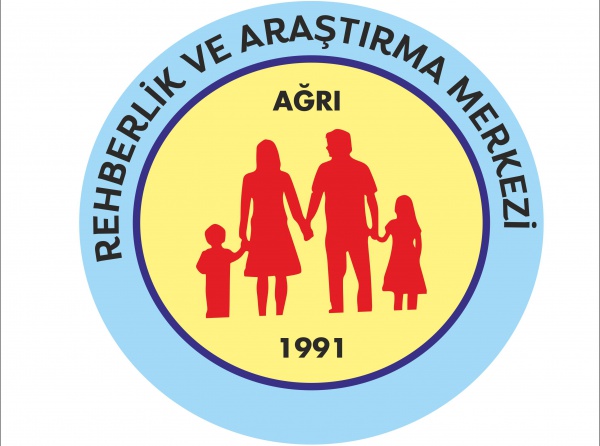